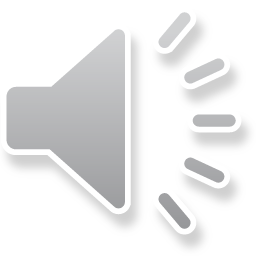 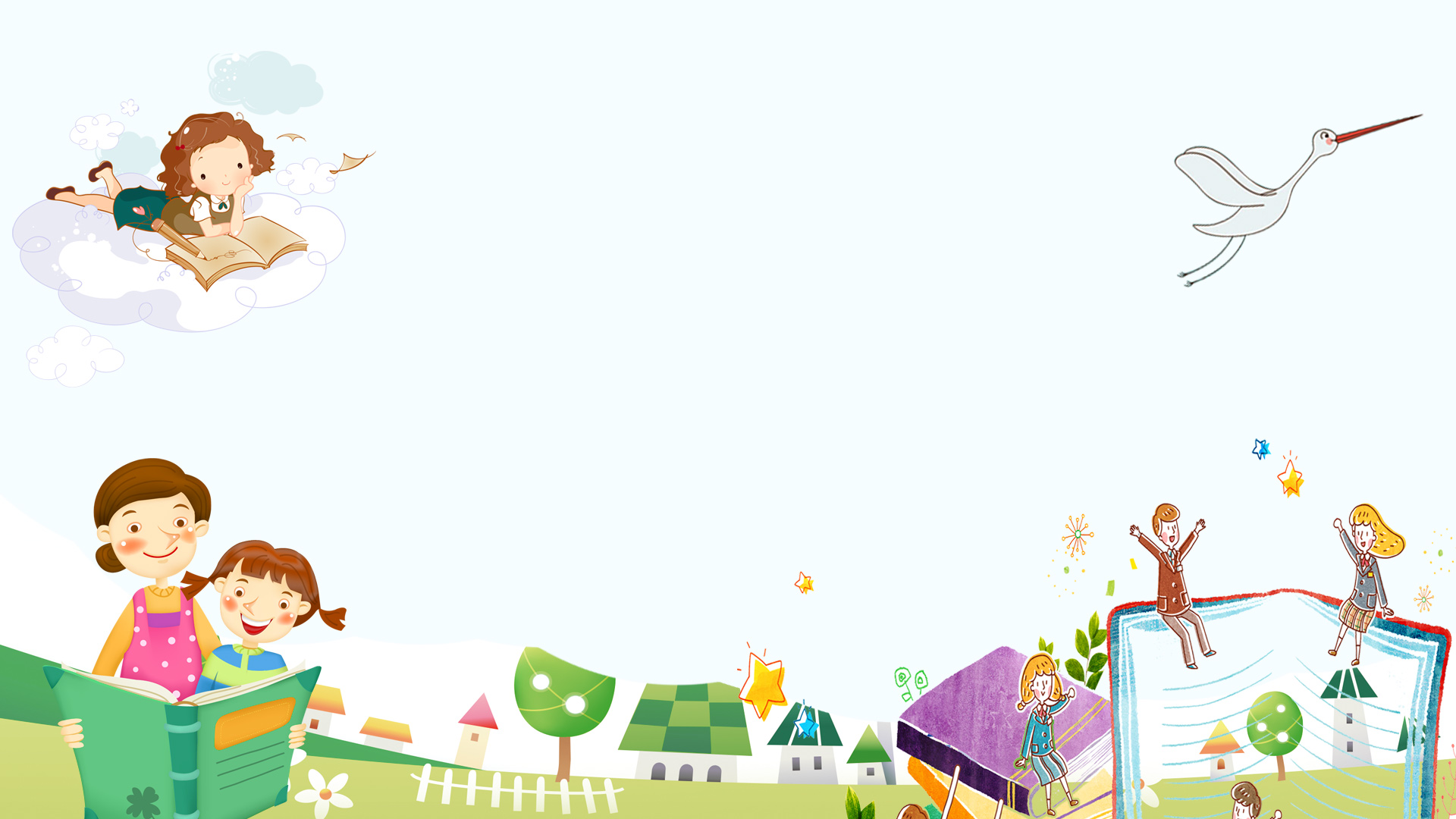 Children's education
级
家
长
会
班
paste in this box, and select only the text. Your content to play here, or through your copy, paste in this box, and select only the text. Your content to play here, or through your copy, aste in this box, and select only the text. Your content to play here, or through your copy, paste in this box, and select only the text.
Your content to play here, or through your copy,
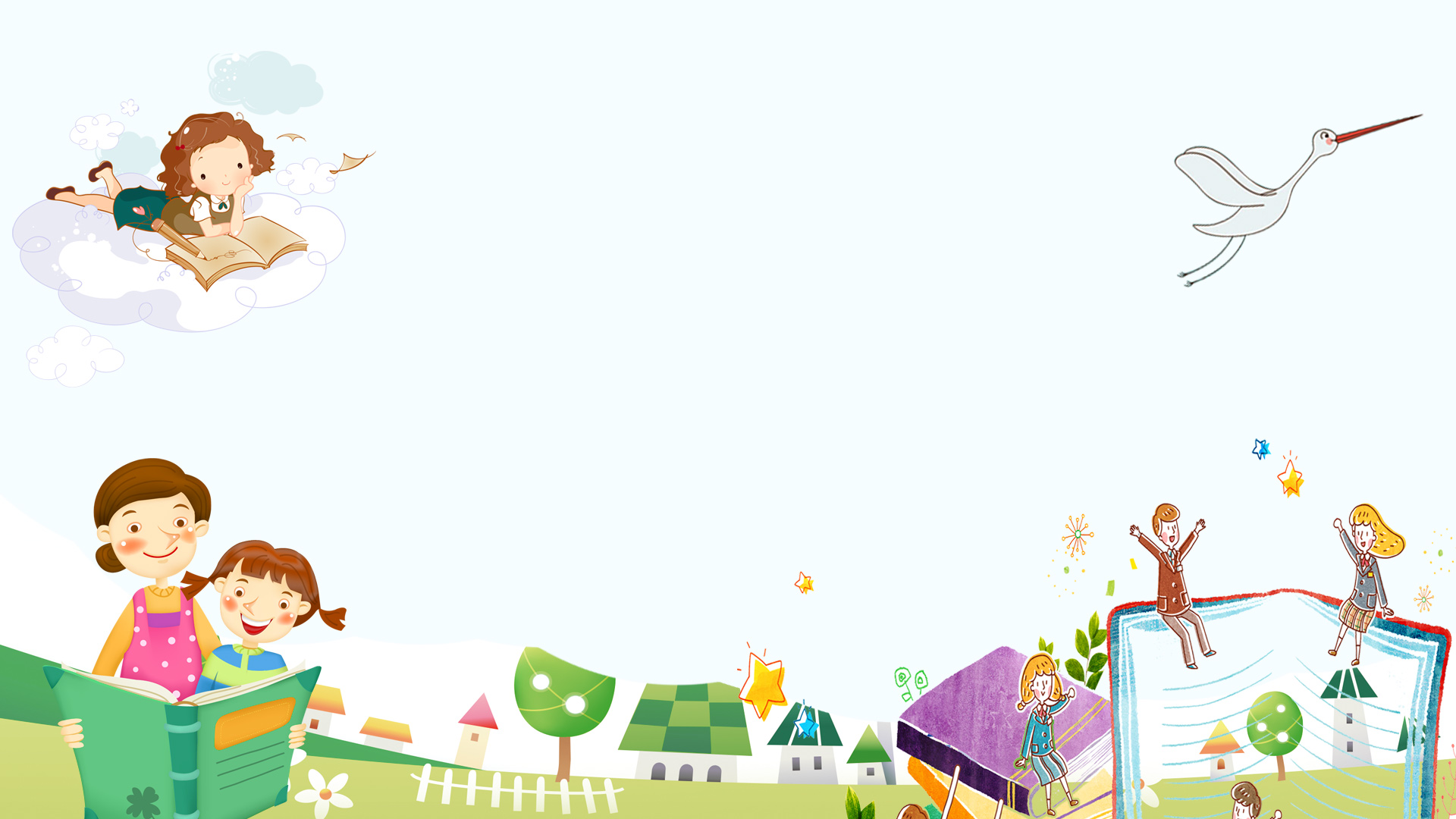 01    教学工作回顾
02    教学完成情况
03    教学成果展示
目
录
04    教学工作总结
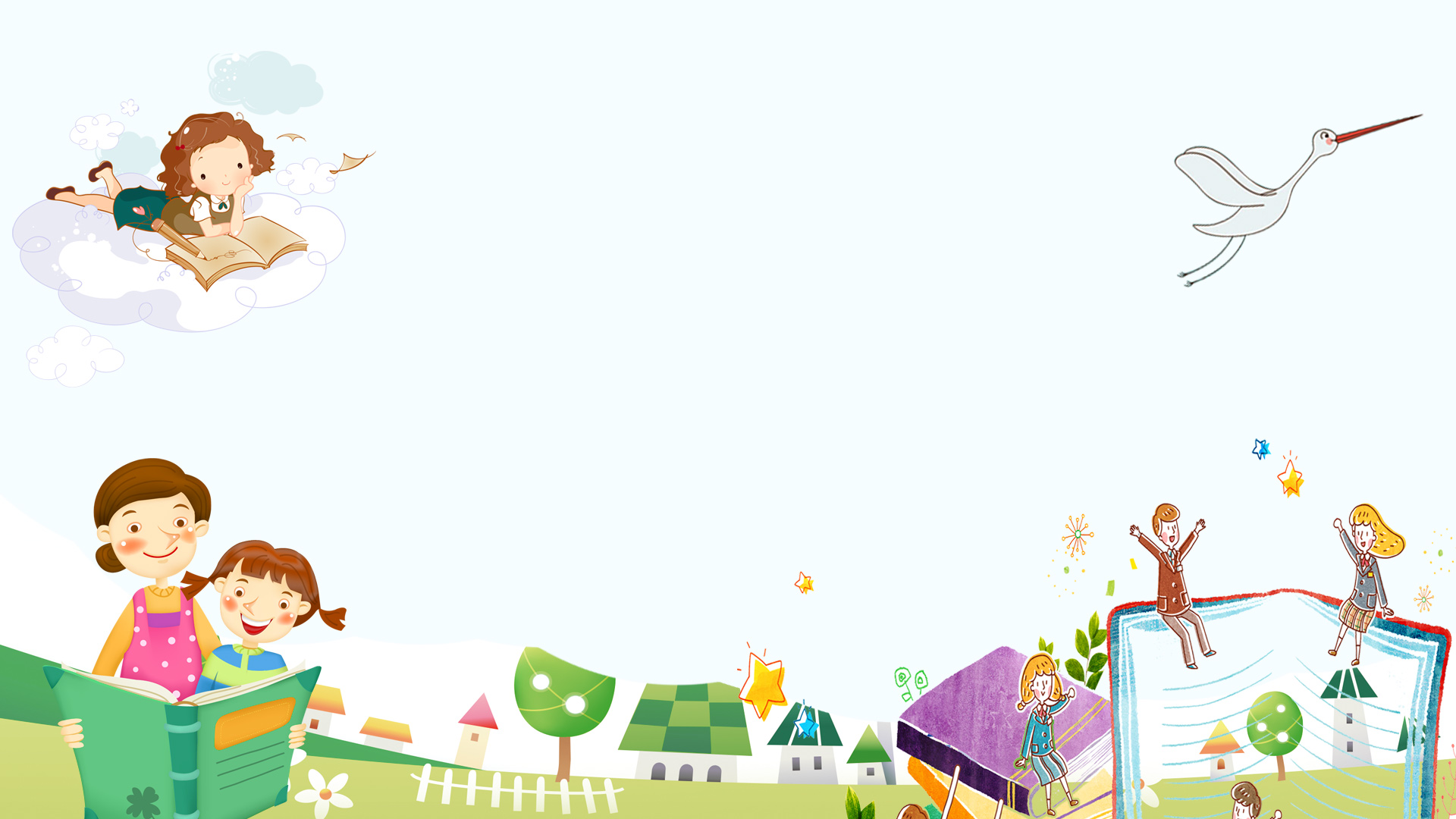 节
一
第
教学工作回顾
点击此处添加文本内容，如关键词、部分简单介
绍等。点击此处添加文本内容，部分简单介绍等
教学工作回顾
这里输入简单的文字概述
这里输入简单的文字概述这里输入简单字概述这里输入简单简单的文字概述这里输入简单的文字概述简单的文字概述这里输入简单的文字概述这里输入简单的文字概述这里输入简单的文字概述这里输入简单的文字概述这里输入这里输入简单的文字概述这里输入简单字概述这里输入简单的文字概述这里输入简单字概述这里输入简单简单的文字概述这里输入简单的文字概述简单的文字概述这里输入简单的文字概述这里输入简单的文字概述这里输入简单的文字概述这里输入简单的文字概述这里输入这里输入简单的文字概述这里输入简单字概述
点击此处更换文本点击此处更换文本
点击此处更换文本点击此处更换文本
教学工作回顾
1
点击输入本栏的具体文字，简明扼要的说明分项内容，此为概念图解，请根据您的具体内容酌情修改
2
点击输入本栏的具体文字，简明扼要的说明分项内容，此为概念图解，请根据您的具体内容酌情修改
3
点击输入本栏的具体文字，简明扼要的说明分项内容，此为概念图解，请根据您的具体内容酌情修改
4
点击输入本栏的具体文字，简明扼要的说明分项内容，此为概念图解，请根据您的具体内容酌情修改
教学工作回顾
STEP 1
STEP 2
STEP 3
STEP 4
添加标题
添加标题
添加标题
添加标题
点击添加文本点击添加文本点击添加文本点击
点击添加文本点击添加文本点击添加文本点击
点击添加文本点击添加文本点击添加文本点击
点击添加文本点击添加文本点击添加文本点击
教学工作回顾
标题
25%
标题
50%
标题
75%
点击此处更换文本点击此处更换文本点击此处更换文本点击此处更换文本
点击此处更换文本点击此处更换文本点击此处更换文本点击此处更换文本
点击此处更换文本点击此处更换文本
点击此处更换文本点击此处更换文本
点击此处更换文本点击此处更换文本
点击此处更换文本点击此处更换文本
教学工作回顾
标题
加入标题描述
标题
标题
点击此处更换文本点击此处更换文本
标题
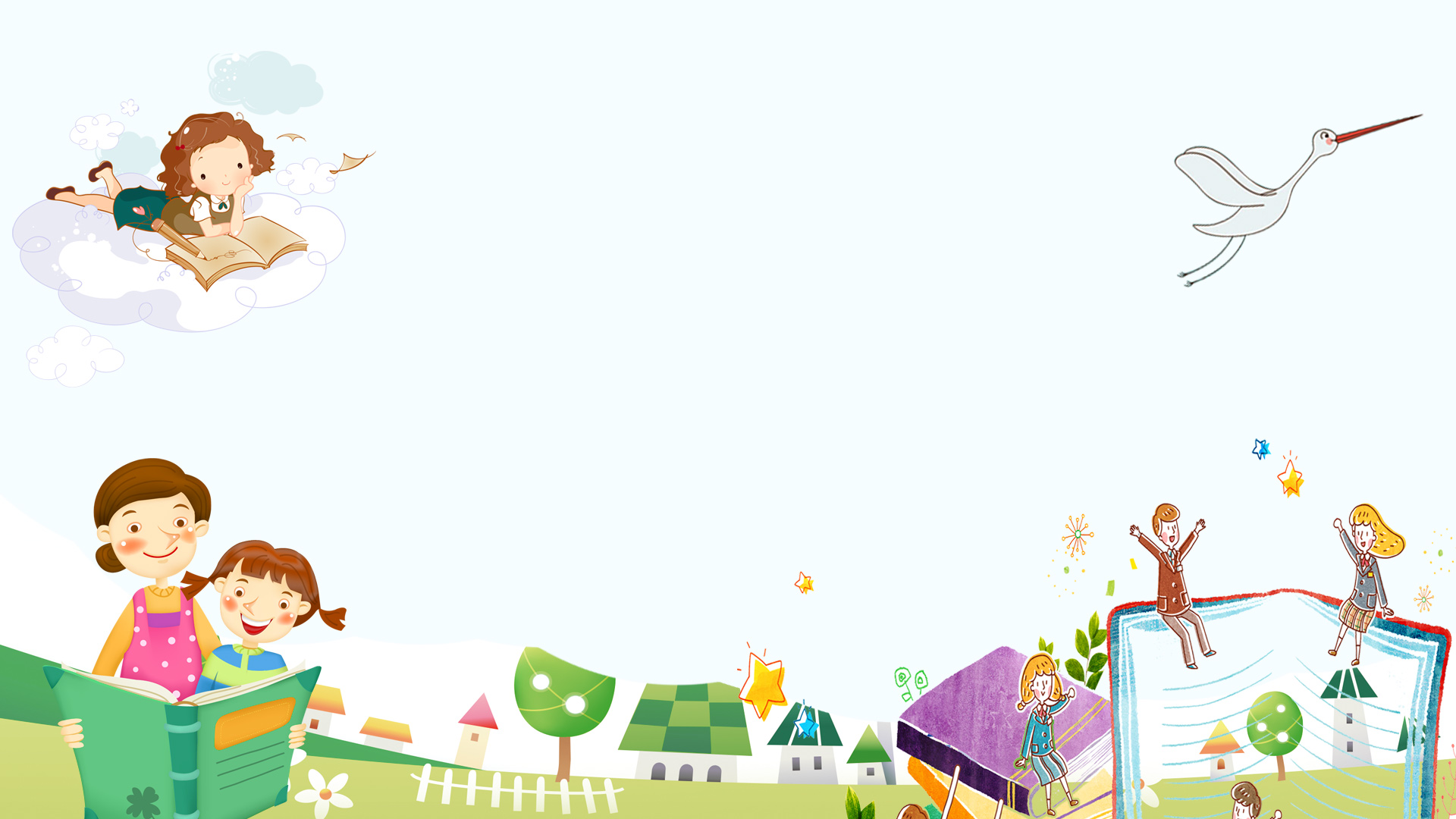 节
二
第
教学完成情况
点击此处添加文本内容，如关键词、部分简单介
绍等。点击此处添加文本内容，部分简单介绍等
教学完成情况
加入标题
加入标题
加入标题
Lorem ipsum dolor sit amet, consectetur adipiscing elit.
Lorem ipsum dolor sit amet, consectetur adipiscing elit.
Lorem ipsum dolor sit amet, consectetur adipiscing elit.
点击此处更换文本点击此处更换文本点击此处更换文本点击此处更换文本
点击此处更换文本点击此处更换文本
点击此处更换文本点击此处更换文本点击此处更换文本点击此处更换文本
点击此处更换文本点击此处更换文本
点击此处更换文本点击此处更换文本点击此处更换文本点击此处更换文本
点击此处更换文本点击此处更换文本
点击此处更换文本
教学完成情况
这里可以输入你的文字内容这里可以输入你的文字内容这里可以
这里可以输入你的文字内容这里可以输入你的文字内容这里可以
3
2
4
1
这里可以输入你的文字内容这里可以输入你的文字内容这里可以
这里可以输入你的文字内容这里可以输入你的文字内容这里可以
教学完成情况
加入标题描述
点击此处更换文本
点击此处更换文本
加入标题描述
点击此处更换文本
点击此处更换文本
加入标题描述
点击此处更换文本
点击此处更换文本
加入标题描述
点击此处更换文本
点击此处更换文本
加入标题描述
点击此处更换文本
点击此处更换文本
加入标题描述
点击此处更换文本
点击此处更换文本
57%
加入标题描述
点击此处更换文本
点击此处更换文本
加入标题描述
点击此处更换文本
点击此处更换文本
教学完成情况
点击此处更换文本点击此处更换文本点击此处更换文本
46%
标题数字等都可以通过点击和重新输入进行更改，顶部“开始”面板中可以对字体、字号、颜色、行距等进行修改。建议正文字号10，1.3倍行距。
点击此处更换文本点击此处更换文本点击此处更换文本
56%
标题数字等都可以通过点击和重新输入进行更改，顶部“开始”面板中可以对字体、字号、颜色、行距等进行修改。建议正文字号10，1.3倍行距。
点击此处更换文本点击此处更换文本点击此处更换文本
66%
标题数字等都可以通过点击和重新输入进行更改，顶部“开始”面板中可以对字体、字号、颜色、行距等进行修改。建议正文字号10，1.3倍行距。
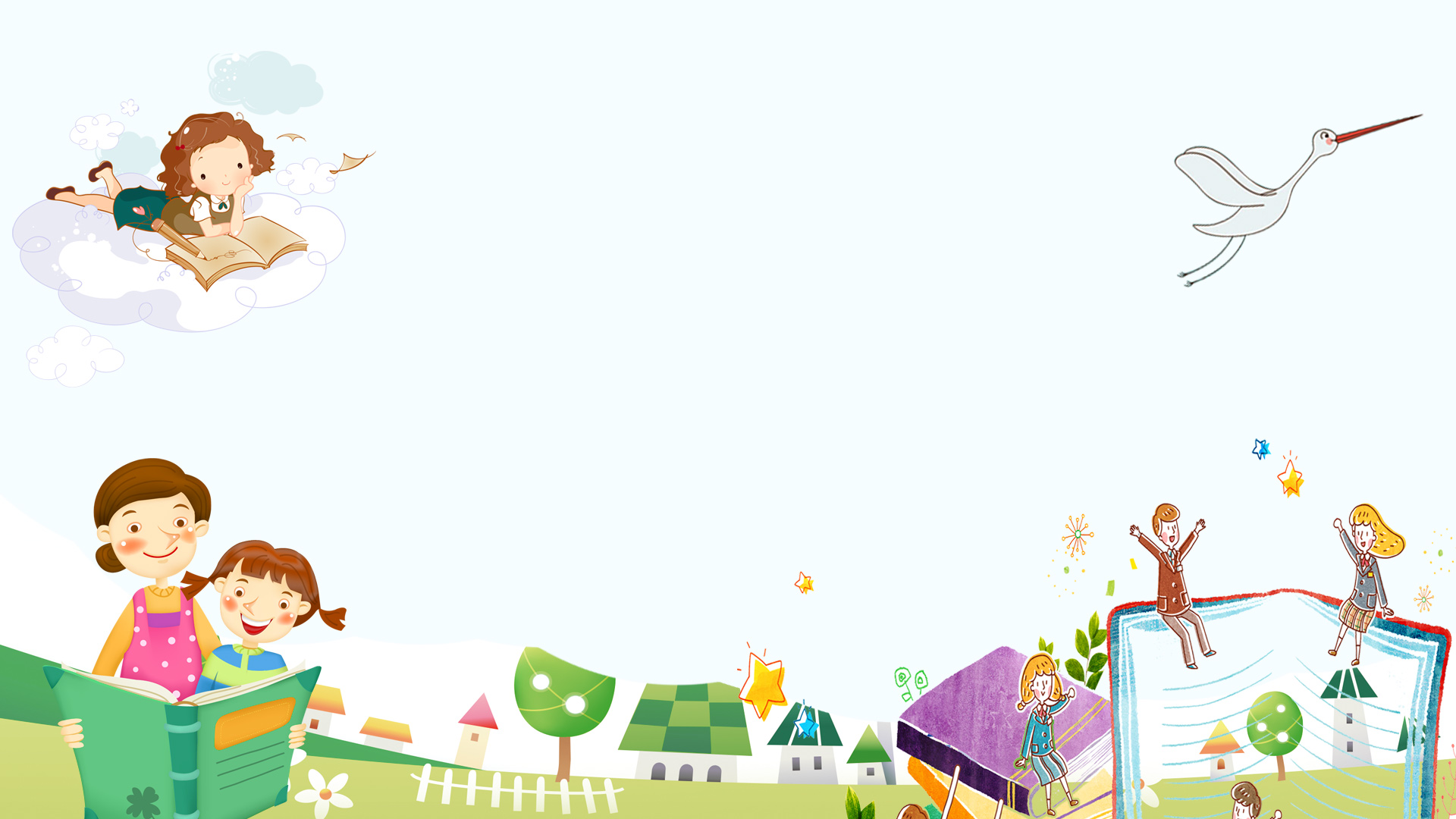 节
三
第
教学成果展示
点击此处添加文本内容，如关键词、部分简单介
绍等。点击此处添加文本内容，部分简单介绍等
教学成果展示
点击此处更换文本点击此处更换文本
点击此处更换文本点击此处更换文本
点击此处更换文本点击此处更换文本
点击此处更换文本点击此处更换文本
点击此处更换文本点击此处更换文本
点击此处更换文本点击此处更换文本
点击此处更换文本点击此处更换文本
点击此处更换文本点击此处更换文本
点击此处更换文本点击此处更换文本
点击此处更换文本点击此处更换文本
点击此处更换文本点击此处更换文本
点击此处更换文本点击此处更换文本
点击此处更换文本点击此处更换文本
点击此处更换文本点击此处更换文本
点击此处更换文本点击此处更换文本
点击此处更换文本点击此处更换文本
点击此处更换文本点击此处更换文本
点击此处更换文本点击此处更换文本
点击此处更换文本点击此处更换文本
点击此处更换文本点击此处更换文本
点击此处更换文本点击此处更换文本
点击此处更换文本点击此处更换文本
点击此处更换文本
教学成果展示
点击输入小标题
点击加入文字描述
点击此处更换文本
点击此处更换文本
点击此处更换文本
点击此处更换文本
点击此处更换文本
点击此处更换文本
点击此处更换文本
点击此处更换文本
点击此处更换文本
措施二
措施一
点击输入小标题
措施三
措施四
点击输入小标题
点击此处更换文本
点击此处更换文本
点击此处更换文本
点击此处更换文本
点击此处更换文本
点击此处更换文本
教学成果展示
3
1
2
4
添加标题
添加标题
计划
计划
计划
计划
此处添加计划扼要说明，添加简短说明文字。此处添加明年计划的扼要说明，添加简短说明文字。
此处添加计划扼要说明，添加简短说明文字。此处添加明年计划的扼要说明，添加简短说明文字。
添加标题
添加标题
此处添加计划扼要说明，添加简短说明文字。此处添加明年计划的扼要说明，添加简短说明文字。
此处添加计划扼要说明，添加简短说明文字。此处添加明年计划的扼要说明，添加简短说明文字。
教学成果展示
单击此处添加标题
单击此处添加标题
请在此粘贴或者输入您的文字内容
请在此粘贴或者输入您的文字内容
请在此粘贴或者输入您的文字内容
请在此粘贴或者输入您的文字内容
单击此处添加标题
单击此处添加标题
请在此粘贴或者输入您的文字内容
请在此粘贴或者输入您的文字内容
请在此粘贴或者输入您的文字内容
请在此粘贴或者输入您的文字内容
单击此处添加标题
单击此处添加标题
请在此粘贴或者输入您的文字内容
请在此粘贴或者输入您的文字内容
请在此粘贴或者输入您的文字内容
请在此粘贴或者输入您的文字内容
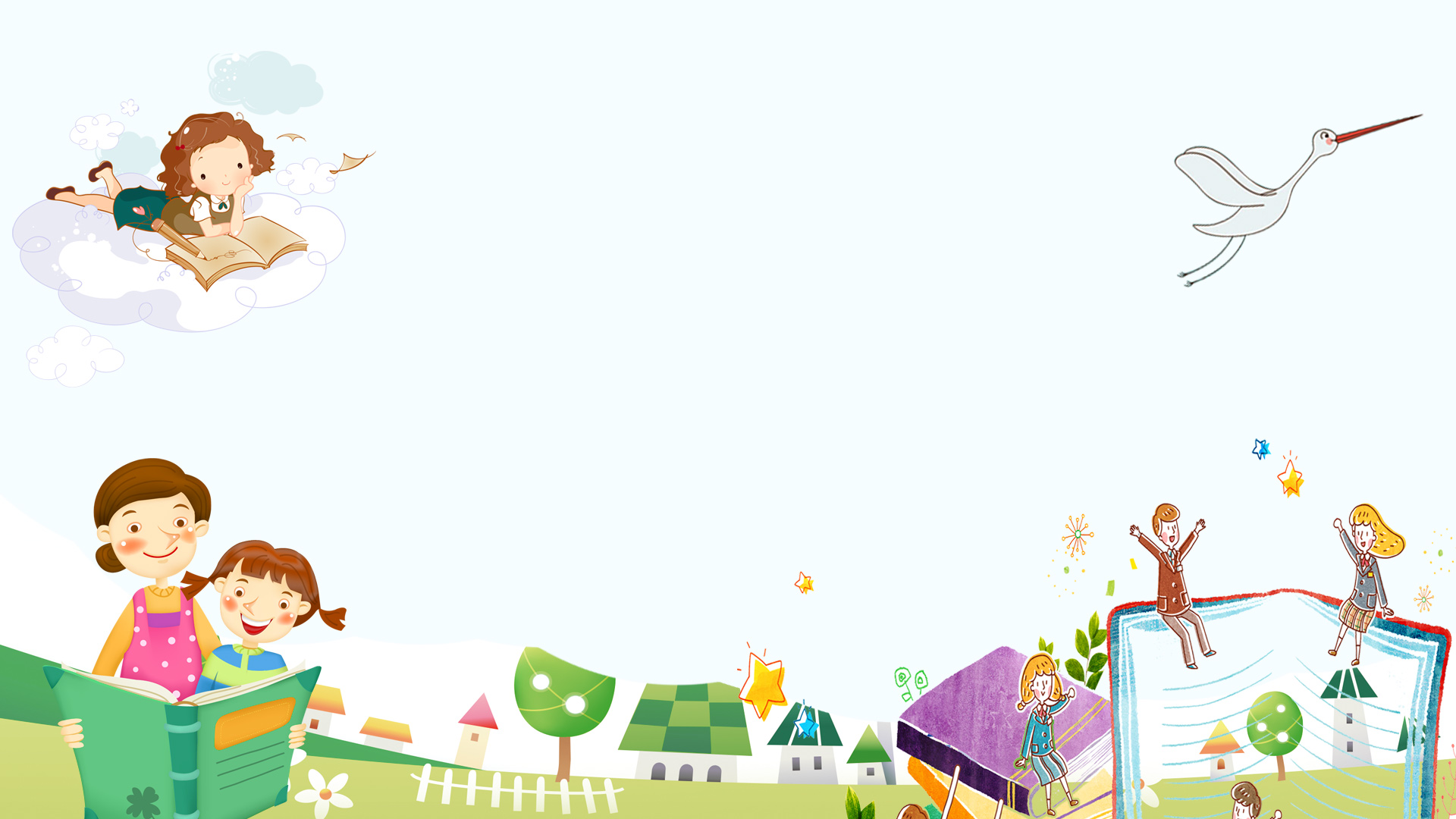 节
四
第
教学工作总结
点击此处添加文本内容，如关键词、部分简单介
绍等。点击此处添加文本内容，部分简单介绍等
教学工作总结
单击添加文本单击添加文本单击添加文本单击添加文本单击添加文本单击添加文本单击添加文本单击添加文本单击添加文本单击添加文本单击添加文本单击添加文本单击添加文本
单击添加文本单击添加文本单击添加文本单击添加文本单击添加文本单击添加文本单击添加文本单击添加文本单击添加文本单击添加文本单击添加文本单击添加文本单击添加文本
1
3
单击添加文本单击添加文本单击添加文本单击添加文本单击添加文本单击添加文本单击添加文本单击添加文本单击添加文本单击添加文本单击添加文本单击添加文本单击添加文本
单击添加文本单击添加文本单击添加文本单击添加文本单击添加文本单击添加文本单击添加文本单击添加文本单击添加文本单击添加文本单击添加文本单击添加文本单击添加文本
添加标题
添加标题
添加标题
添加标题
4
2
加入标题描述
加入标题描述
加入标题描述
加入标题描述
点击此处更换文本
点击此处更换文本点击此处更换文本
点击此处更换文本
点击此处更换文本
点击此处更换文本点击此处更换文本
点击此处更换文本
点击此处更换文本
点击此处更换文本点击此处更换文本
点击此处更换文本
点击此处更换文本
点击此处更换文本点击此处更换文本
点击此处更换文本
教学工作总结
教学工作总结
25%
25%
25%
加入标题
此处添加详细文本描述，建议与标题相关并符合整体语言风格。
加入标题
此处添加详细文本描述，建议与标题相关并符合整体语言风格。
加入标题
此处添加详细文本描述，建议与标题相关并符合整体语言风格。
教学工作总结
加入标题描述
点击此处更换文本点击此处更换文本点击此处更换文本点击此处更换文本
加入标题描述
点击此处更换文本点击此处更换文本点击此处更换文本点击此处更换文本
加入标题描述
点击此处更换文本点击此处更换文本点击此处更换文本点击此处更换文本
加入标题描述
点击此处更换文本点击此处更换文本点击此处更换文本点击此处更换文本
加入标题描述
点击此处更换文本点击此处更换文本点击此处更换文本点击此处更换文本
加入标题描述
点击此处更换文本点击此处更换文本点击此处更换文本点击此处更换文本
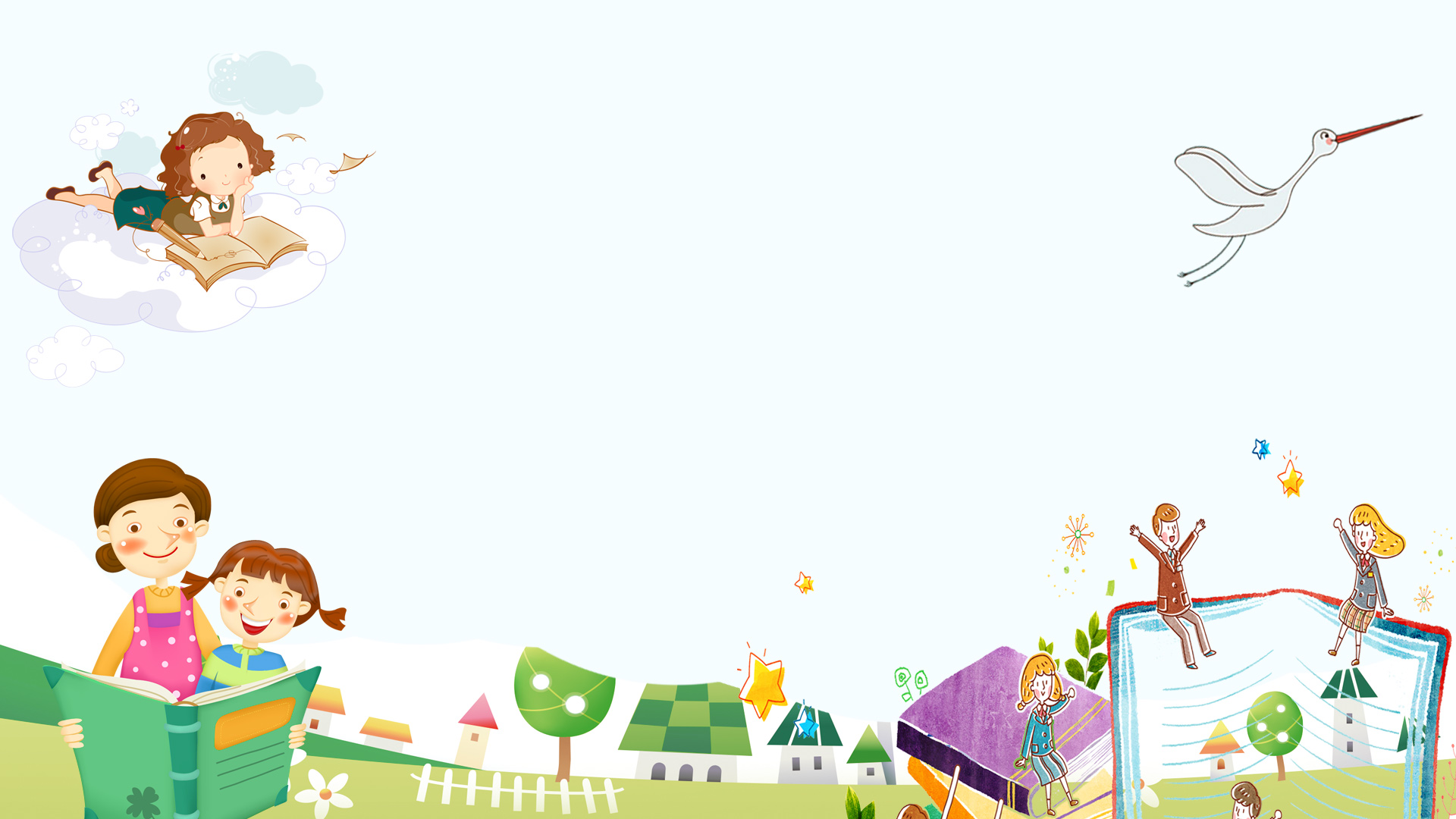 Children's education
谢
您
观
看
谢
paste in this box, and select only the text. Your content to play here, or through your copy, paste in this box, and select only the text. Your content to play here, or through your copy, aste in this box, and select only the text. Your content to play here, or through your copy, paste in this box, and select only the text.
Your content to play here, or through your copy,